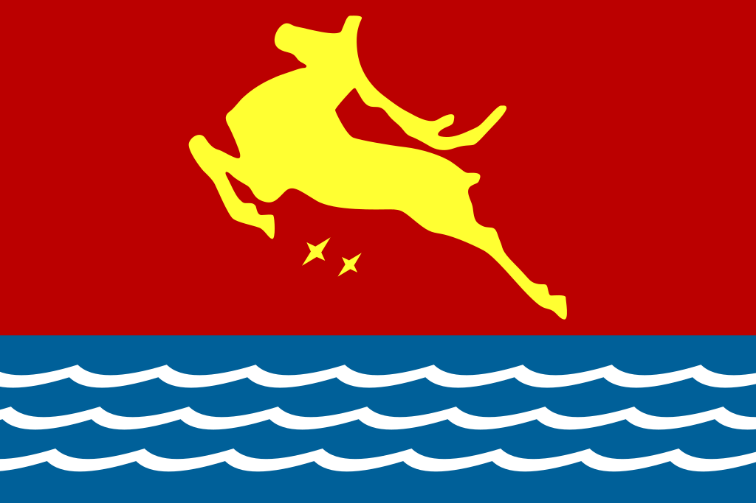 ПАМЯТКАпо организации и  ведению воинского учета для организаций (предприятий, учреждений), вне зависимости от форм собственности, расположенных на территории муниципального образования «Город Магадан»
- Назначьте работника, ответственного за ведение воинского учета.
 - Направьте его для консультации и постановки на воинский учет (карточка формы 18 в трех экземплярах) к специалистам муниципального образования «Город Магадан» по адресу: пл. Горького, д.1, каб. 409 (тел. 8 413 62-36-37). 
ПОМНИТЕ!
Ведение воинского учета является обязанностью руководителя
В соответствии с Федеральным законом от 28.03.1998 № 53-ФЗ «О воинской обязанности и военной службе», руководители, должностные лица, (работники) организации обязаны осуществлять воинский учет граждан, пребывающих в запасе, в организации, не зависимо от формы собственности. 
В целях информирования 
 с 1 октября 2023 года в законную силу вступают изменения в кодекс об административных правонарушениях, а именно в ст. 21.1 КоАП РФ «Непредставление в военный комиссариат или иной орган, осуществляющий воинский учет, списков граждан, подлежащих первоначальной постановке на воинский учет», ответственность за данное правонарушение предусмотрена ответственность в виде административного штрафа:
	- на должностных лиц в размере - от сорока тысяч до пятидесяти тысяч рублей;
	- на юридических лиц – от трехсот пятидесяти тысяч до четырехсот тысяч рублей.